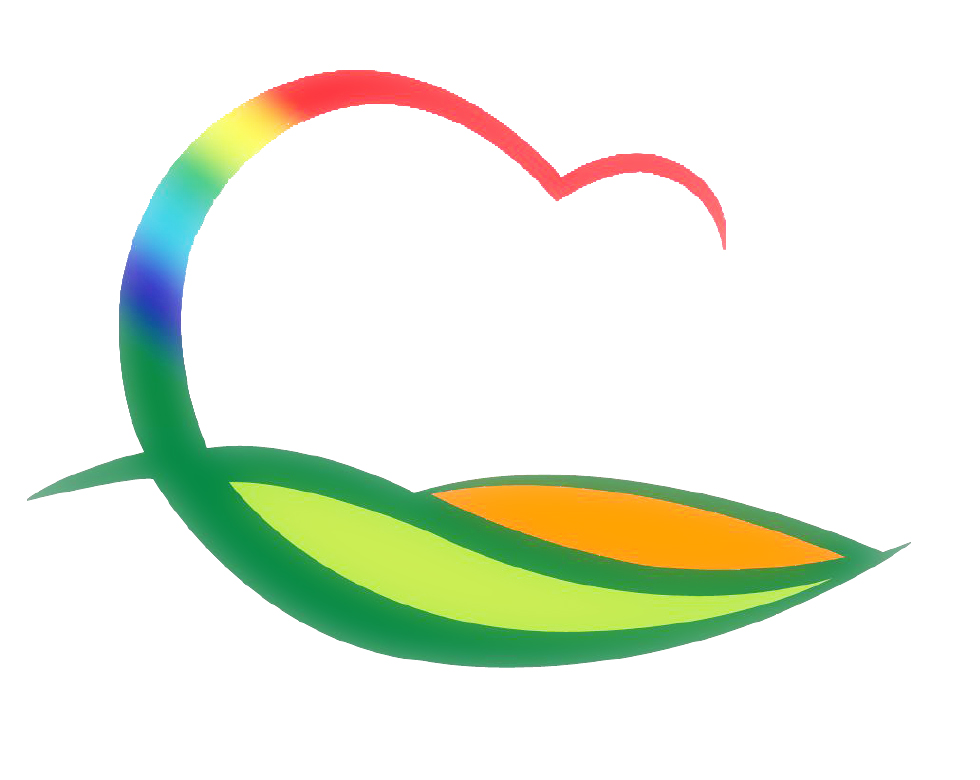 기획감사관
(2022. 9. 26. ~ 10. 3.)
3-1. 제304회 영동군의회 제1차 정례회 
9. 26.(월) ~ 9. 30.(금) / 의회 본회의장 및 위원회 회의실 
2022년도 제2회 추가경정 예산안 및 조례안 등 일반안건
3-2. 2023년 주요사업 계획 보고회
9. 29.(목) ~ 9. 30.(금) / 상황실 / 부서장 보고(팀장 배석)
신규사업 및 공약사업,  현안사업 등  주요사업 보고
   ※ 군수님 하실 일 : 회의주재
3-3. 9월 「찾아가는 무료 법률상담실」
9. 27. (화) 11:00~12:00 / 양산면사무소 대회의실
상담관 : 법무법인 우성 변호사 이세종
상담내용 : 행정 · 민사·형사 ·가사소송, 법령해석, 세무상담 등